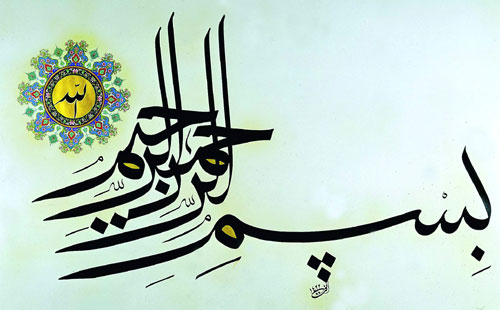 طبق گزارش های سازمان جهانی بهداشت ، خودکشی در کشورهایی که اطلاعات آنها در دسترس است در زمره 10 علت اصلی مرگ می باشد و در برخی از این کشورها در گروه سنی 34 سال ، خودکشی سومین علت مرگ را تشکیل می دهد .
بر اساس آمارهای منتشره از سوی این سازمان ، هر ساله بیش از 400000 نفر در جهان خودکشی می کنند ولی به نظر می رسد که این تعداد شامل همه موارد نمی گردد و به دلیل شرایط اجتماعی ، فرهنگی و نگرش های مذهبی غالب در کشورها ، درصد بالایی از موارد گزارش نمی شوند
در کشورهای اروپایی به ازای هر خودکشی ، 10 مورد اقدام به خودکشی اتفاق می افتد . آمار ارائه شده فقط در مورد کسانی است که جهت درمان به مراکز درمانی مراجعه کرده و به ثبت رسیده اند . لیکن درصد بسیار بالایی از آنها به دلیل عدم مراجعه به مراکز درمانی گزارش نمی گردند .
. آمار جهانی نشان می دهند خودکشی در دهه های اخیر رو به افزایش بوده و الگوی سنی آن در حال تغییر است ( 2 و 3 ) . نتایج تحقیقات نشان داده میزان خودکشی از صفر نفر در کشورهای اسلامی ( 4 ) تا 28 در صدهزار نفر در اسلونی ( 5 ) متغیر است.
در مطالعات ملی میزان خودکشی 6 تا 8 در صدهزار نفر برآورد شده است ( 6 ، 7 ، 8 ) . در مطالعه ای نرخ فکر ، برنامه ، و اقدام به خودکشی در شهر کرج به ترتیب برابر 14 ، 6 و 3 درصد در طول عمر وهمین موارد در یکسال گذشته به ترتیب برابر 6 ، 3 و 2/1 در صد در سطح جمعیت عمومی به دست آمد ( 9 ) .
در برنامه های پیشگیری از خودکشی ، شناسایی عوامل خطر ( risk factors ) رفتارهای خودکشی حائز اهمیت بسیار است . مطالعات انجام شده در ایران نشان داده اند مردان مجرد ، زنان تازه ازدواج کرده
،دختران و پسران دانش آموز و نوجوان ، مردان بیکار ، و زنان خانه دار در معرض خطر بالاتر برای اقدام قرار دارند ،. در اقدام کنندگان ایرانی از لحاظ ارتباط زمانی با اقدام ، مشکلات روانی – اجتماعی از جمله اختلافات خانوادگی ، اختلاف با همسر ، در بزرگسالان و نیز تعارض با والدین در نوجوانان شایعترین عوامل فشارزای روانی نزدیک ، و مشکلات مالی ، و شغلی شایعترین عوامل فشارزای روانی دور است.
مشکلات روانشناختی و بررسی تشخیص روانپزشکی اقدام کنندگان ، موضوعی است که در مطالعات داخلی کمتر مورد بررسی قرار گرفته است ( 16 ) . مطالعات خارجی نشان داده اند که بیش از 90% اقدام کنندگان حداقل یک تشخیص روانپزشکی در محور یک یا دو دارند . از میان تشخیص های روانپزشکی ، افسردگی اساسی شایع ترین بیماری عصبی – روانی مشاهده شده در اقدام کنندگان است
نظر به اینکه عوامل متعدد روانی – خانوادگی – اجتماعی در بروز رفتارهای خودکشی نقش دارند ، کنترل تمامی این عوامل در پیشگیری از خودکشی کاری دشوار و تقریبا غیرممکن است . هر یک از رویکردهای پیشگیری از خودکشی متناسب با ریسک فاکتورهای مربوطه ، اهداف مختلفی را در نظر گرفته اند . تشخیص و درمان بیماری های عصبی – روانی از رویکردهایی بوده است که اثربخشی آن در مطالعات خارجی نشان داده شده است
نظر به اینکه نه تنها در بیماران افسرده ، بلکه همچنین در کسانی که علت اقدام به خودکشی خود را مشکلات خانوادگی ، شغلی ، و مالی عنوان می کنند ، نشانه های افسردگی دیده می شود ، درمان افسردگی در پیشگیری از خودکشی می تواند رویکرد مناسبی در هزینه کردن اعتبارات این بخش از برنامه های بهداشت روانی تلقی شود
در ایران نظام های متعدد بیمه درمانی ، از پرداخت هزینه های درمانی افرادی که اقدام به خودکشی کرده اند خودداری می کنند . این امر موجب آن می گردد که تعداد خودکشی های منجر به فوت و یا اقدام به آن ، به میزان بسیار کمتر گزارش شود
در پژوهشی که در کشور سوئد انجام شد نشان داده شده است که آموزش پزشکان عمومی در جهت تشخیص افسردگی و درمان بیماران دارای تمایل خودکشی ، میزان بروز خودکشی را در جامعه کاهش می دهد و این تاثیر تا 2 سال ادامه دارد . در پژوهشی نیز که در شهربابک صورت گرفت اقدامات مشابهی انجام شد و توانست یک اپیدمی را که مراحل آغازین خود را می گذارند کنترل کند .
اداره سلامت روان وزارت بهداشت ، درمان و آموزش پزشکی در سال 1378 ، در راستای انجام وظایف محوله خویش اقدام به تدوین برنامه ادغام پیشگیری اولیه از خودکشی در نظام مراقبتهای بهداشتی اولیه با تاکید بر درمان افسردگی نمود ، این برنامه با اهداف کلی زیر انجام گردید
1 – فراهم آوردن خدمات بهداشت روان و قابل دستیابی برای بیماران افسرده و افرادی که قصد اقدام به خودکشی داشته و یا اقدام نموده اند .
2 – کاهش موارد اقدام به خودکشی و کاهش مرگ و میر ناشی از آن .
در راستای استراتژی های اداری ، گروه هماهنگی چندبخشی با حضور نمایندگان از ارگان های درگیر در مسایل اجتماعی و فرهنگی همچون استانداری و بهزیستی در وزارت بهداشت تشکیل گردید و برنامه اجرایی نهایی شد .
متون آموزشی مناسب پیشگیری از خودکشی با تاکید بر درمان افسردگی برای گروههای مختلف ارائه دهنده خدمات بهداشتی درمانی شامل بهورز ، رابط ، کاردان ، کارشناس ، پزشک عمومی ، کادر بخش اورژانس بیمارستان ها و پرستاران بخش های مرتبط تهیه گردید و با برگزاری کارگاه های آموزشی ارائه خدمات توسط آنها به افراد نیازمند فراهم گردید
خودکشی یک اورژانس روانپزشکی است که سالانه جان یک میلیون نفر را می گیرد برای خودکشی علل مختلفی ذکر گردیده و عوامل متعددی را در اقدام به آن موثر دانسته اند . مهمترین این عوامل عبارتند از : 
علل روانی : بیماری های روانی به ویژه افسردگی ، اعتیاد ، پسیکوز ، اختلال دوقطبی و ( بیماری های شدید روانی ) .
علل جسمی : بیماری های جسمی مزمن ( مثل سرطان ، صرع ، ایدز ، بیماران دیالیزی )
علل اجتماعی : مثل تنها زندگی کردن ، فقدان حمایت خانوادگی و اجتماعی و همچنین عوامل فشار زا ( مانند طلاق ، بیکاری ، فقر ، از دست دادن نزدیکان ، شکست در کار یا تحصیل ، ازدواج تحمیلی و ... )
پزشک خانواده باید کلیه موارد شناسایی و ارجاع شده توسط بهورز و کلیه مراجعان خود را که از گروه های در معرض خطر خودکشی هستند ، ویزیت کرده و طبق الگوریتم مداخله در خودکشی اقدامات مربوطه را انجام دهد .
گروه های در معرض خطر 
وجود هر یک از عوامل زیر می تواند عامل خطری برای اقدام به خودکشی باشد :
افسردگی به ویژه افسردگی اساسی ( ماژور ) 
وجود یا سابقه پسیکوز ، اختلال دوقطبی
سابقه اقدام به خودکشی قبلی 
سابقه اقدام به خودکشی در یکی از اعضای خانواده 
سوء مصرف مواد و الکل 
مشکلات عاطفی اخیر یا طلاق
ناامیدی ، تنهایی یا انزوا
تمایلات پرخاشگرانه یا تکانه ای ( impulsive )
شکست شغلی ، مشکلات مالی و بیکاری
ناامیدی ، تنهایی یا انزوا
تمایلات پرخاشگرانه یا تکانه ای ( impulsive )
شکست شغلی ، مشکلات مالی و بیکاری
مبتلایان به بیماری های جسمی مزمن و ناتوان کننده 
کسانی که از خودکشی صحبت می کنند یا طرح جدی برای خودکشی دارند
سوالات غربالگری افکار خودکشی
1 – آیا در حال حاضر احساس می کنید از زندگی سیر شده اید ؟
آیا در حال حاضر آرزو می کنید که کاش زندگی شما به پایان می رسید ؟
آیا به این فکر می کنید که خود را از بین ببرید ؟
اقداماتی که تا زمان ارجاع باید انجام شود :
1 – بیمار را تنها نگذارید .
2 – اشیاء خطرناک ، وسایل تیز و برنده ، داروها و سموم را دور از دسترس بیمار قرار دهید .
3 – مراقب احتمال صدمه زدن بیمار به خودش یا اطرافیان باشید .
4 – به بیمار فرصت دهید افکار و احساسات خود را آزادانه بیان کند و با وی همدلی نمایید .
5 – از پند و اندرز و قضاوت زودهنگام در مورد بیمار بپرهیزید . گاهی تنها گوش دادن به صحبت های بیمار می تواند بسیار کمک کننده باشد .
6 – به خانواده جهت حمایت و نظارت نزدیک اطلاع دهید .
7 – در تمام موارد ارجاع به طور مشروح تشخیص ، علت و اقدامات درمانی خود را ذکر نمایید .
8 – بیمارانی که به تنهایی قادر به اداره خود یا دادن اطلاعات کافی نیستند را به همراه یکی از بستگان مطلع ارجاع دهید .
9 – زمان و مکان ارجاع را به گونه ای تنظیم نمایید که بیمار دچار سردرگمی نشود
10  – در صورت امکان سوابق درمانی و پاراکلینیکی بیمار ضمیمه فرم ارجاع گردد
پیگیری و مراقبت بیمار دارای افکار خودکشی توسط پزشک بعد از بازگشت ازارجاع
روانپزشک یا پزشک عمومی دوره دیده با بیمار ارجاع شده به یکی از طرق زیر عمل خواهد کرد :
الف – ادامه درمان تا کنترل بیماری و سپردن ادامه درمان بعد از کنترل به پزشک ارجاع دهنده 
ب – ارائه رهنمود کلی و تعیین زمان ارجاع بعدی
ویزیت اولیه پزشک ( طی هفته اول بازگشت از ارجاع )
دریافت پسخوراند از سطح بالاتر در مورد تشخیص و علل ایجاد افکار خودکشی ، نحوه مصرف داروها ، ثبت داروها ، آموزش خانواده و بیمار در مورد مصرف داروها و ویزیت مجدد طی دوهفته بعد .
ارجاع غیرفوری به کارشناس بهداشت روان جهت انجام ارزیابی های روانشناختی و مداخلات درمانی غیردارویی .
ویزیت های بعدی 
پزشک ترجیحا بیمار را مطابق پسخوراند روانپزشک یا پزشک عمومی دوره دیده ویزیت می کند . در غیراین صورت تا شش ماه بیمار به صورت ماهانه یک بار ویزیت می شود . برای قطع درمان ترجیحا بیمار به صورت غیرفوری به روانپزشک یا پزشک عمومی دوره دیده ارجاع می شود .
توصیه های تکمیلی در مورد بیمار با افکار خودکشی 
افسردگی یکی از شایعترین علل خودکشی است ، بدین ترتیب شناسایی به موقع افراد افسرده و درمان مناسب و کامل این افراد می تواند اقدام به خودکشی و مرگ ناشی از آن را به میزان زیادی کم کند ( به الگوریتم تشخیص و درمان افسردگی مراجعه کنید ) .
این باور که بیماران با افکار خودکشی آن را عملی نمی کنند نادرست است و هر بیماری که تمایل به خودکشی را عنوان می کند باید به دقت ارزیابی و تحت نظر قرار گیرد .
به بیمار و مراقبین وی بگویید گاه افکار خودکشی دوباره برمیگردد . تاکید کنید که در صورت برگشت افکار خودکشی سریعا به شما مراجعه نمایند .
پرسش در مورد خودکشی موجب افزایش خطر اقدام به خودکشی نمی شود و در مواردی که فرد در معرض خطر است حتما باید از نظر خودکشی ارزیابی شود .
از طریق خانواده ، دوستان و همکاران بیمار را مورد حمایت قرار دهید .
به بیمار فرصت دهید تا در مورد رنج ها و ناراحتی های خود حرف بزند ، بیمار را حمایت کنید و از سرزنش و پند و اندرز اجتناب کنید . 
موقعیت های مثبت زندگی بیمار را به وی نشان دهید ، به بیمار کمک کنید تا ارزش زندگیش را برای خود و دیگران دریابد برای مثال اینکه فرزندان وی تا چه حد به وی نیازمندند
بر موقتی بودن احساس غیرقابل تحمل بیمار تاکید کنید  ؛ به خصوص اگر در گذشته دوره های مشابهی داشته که بهبود یافته است
از جمله عواملی که می توان میزان خودکشی را افزایش دهد ، پخش خبر مربوط به خودکشی یک نفر در بین مردم آن محل یا منطقه می باشد . پخش خبر خودکشی و نحوه ی اقدام به آن موجب می شود کسانی که دچار افسردگی هستند و در معرض خطر خودکشی قرار دارند ، ترغیب شوند که خودشان را از بین ببرند . بنابراین به عنوان یک اقدام پیشگیرانه هم خودتان خبر خودکشی را پخش نکنید و هم به دیگران توصیه کنید از پخش این خبر خودداری کنند .
شرح وظایف پزشک تیم سلامت در رابطه با خودکشی 
پذیرش موارد ارجاع شده از سوی بهورز 
ارجاع فوری بیماران با افکار خودکشی به روانپزشک یا بخش روانپزشکی 
ارائه پسخوراند به بهورز در مورد پیگیری بیماران 
ارجاع غیرفوری به کارشناس بهداشت روان جهت انجام ارزیابی های روانشناختی و مداخلات درمانی غیردارویی پس از بازگشت بیمار از سطح تخصصی
پیگیری برنامه درمانی توصیه شده توسط پزشک تخصصی سطح سوم
آموزش بیمار و خانواده وی در مورد علل احتمالی ، درمان و پیگیری بر حسب تشخیص 
نظارت بر عملکرد بهورز و کارشناس بهداشت روان . 
شرح وظایف بهورز 
شناسایی و غربالگری افراد در معرض خطر 
ارجاع به موقع افراد در معرض خطر و افرادی که اقدام به خودکشی داشته اند .
پیگیری برنامه درمانی تعیین شده از سوی پزشک 
آموزش انفرادی به افراد مهم خانواده 
گزارش دهی منظم خودکشی  
ثبت و نگهداری اطلاعات به صورت محرمانه
شرح وظایف کارشناس بهداشت روان در رابطه با خودکشی 
بررسی موارد ارجاع شده از طرف پزشک و انجام ارزیابی های روانشناختی لازم .
انجام مداخلات غیردارویی برای درمان خودکشی مشتمل بر مداخله در بحران ، روش های حل مساله ، کنترل استرس و غیره .
انجام مداخلات پیشگیرانه در مورد افراد در معرض خطر خودکشی ( پروتکل پیشگیری از خودکشی ) .
آموزش به خانواده ، بیمار و بهورز
موارد ارجاع فوری به روانپزشک یا پزشک عمومی دوره دیده 
بیماری که به هر دلیل فکر خودکشی دارد . 
بیماری که به هر دلیل فکر خودکشی دارد یا این گونه وانمود می کند . حتی اگر به نظر پزشک این مساله واقعی یا جدی نباشد . 
بیماری که از خوردن آب و غذا امتناع می کند .
وجود اختلال جدی در غذا خوردن ، وضعیت طبی بد
عدم تحرک ، عدم صحبت . 
موارد ارجاع فوری به بخش روانپزشکی
بیماری که برای خودکشی برنامه یا نقشه مشخصی دارد . 
بیماری که احتمال می رود به دیگران آسیب برساند 
بیمار بسیار تحریک پذیر ، آژیته یا شدیدا بی قرار که کنترل رفتار وی دشوار است .
خسته نباشید